Муниципальное бюджетное дошкольное учреждение «Детский сад № 27 «Петушок» Каменского района«Дженга»Группа общеразвивающей направленности для детей 6-7 летВоспитатель: Сидоренко И.А.
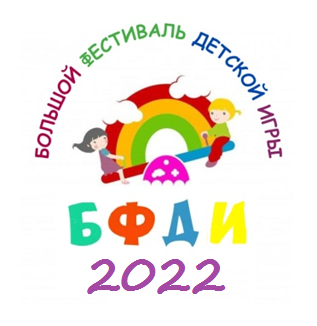 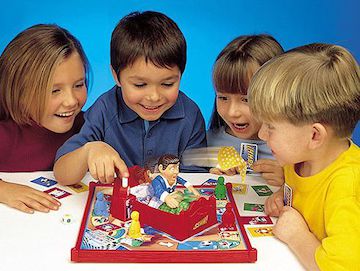 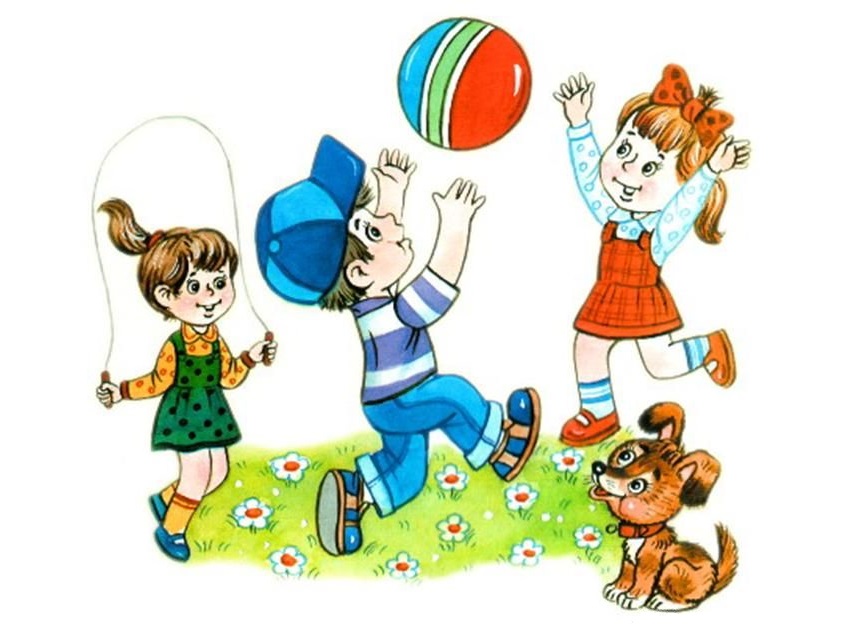 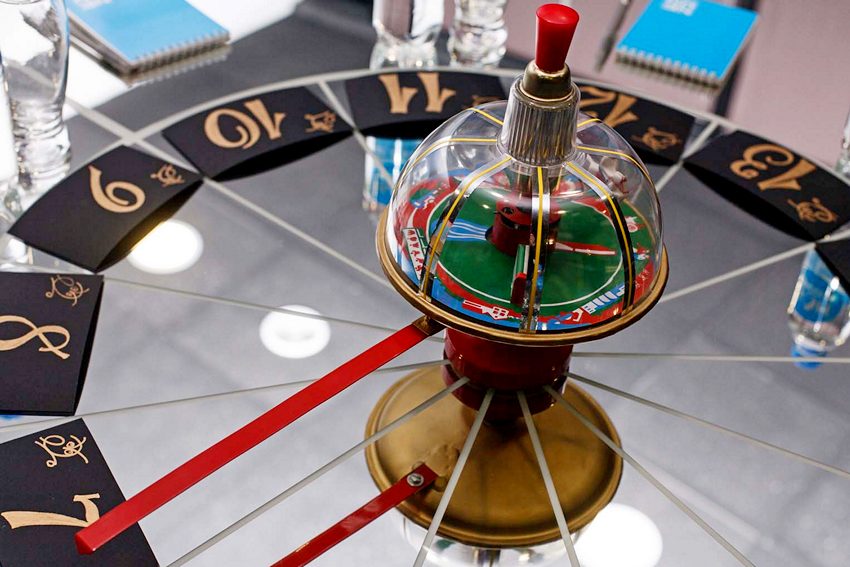 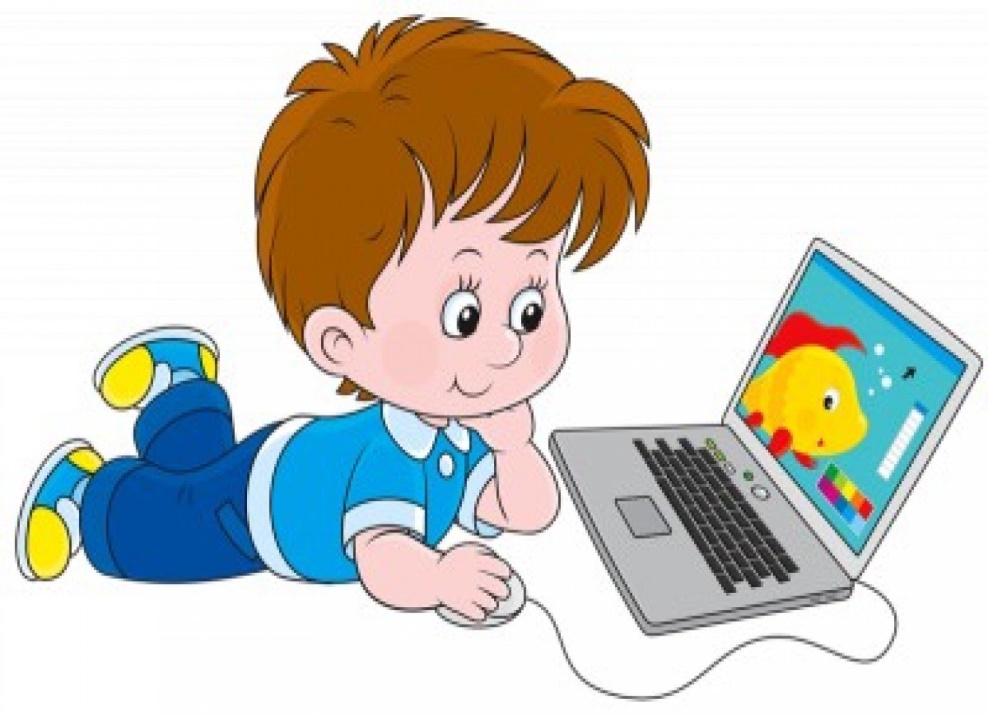 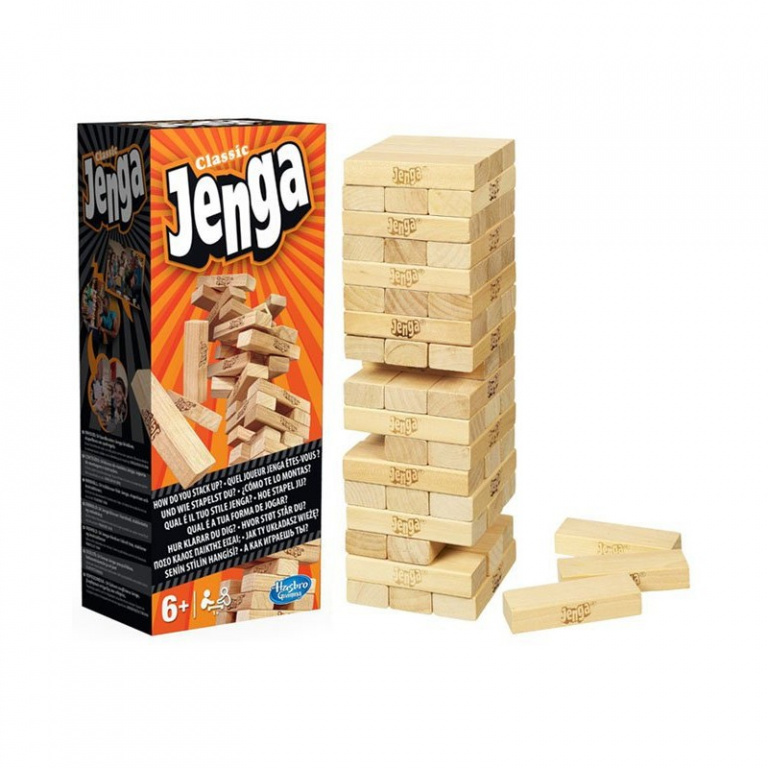 Это сделала англичанка Лесли Скотт в начале 1970-х годов. Основывается она на игре из детских деревянных кубиков, в которые Лесли играла в детстве. Игру Дженгу она придумала, живя в Великобритании. Слово «дженга»  означает «строить».
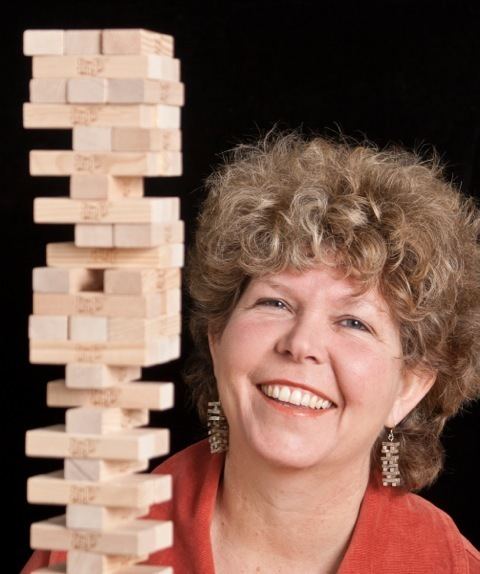 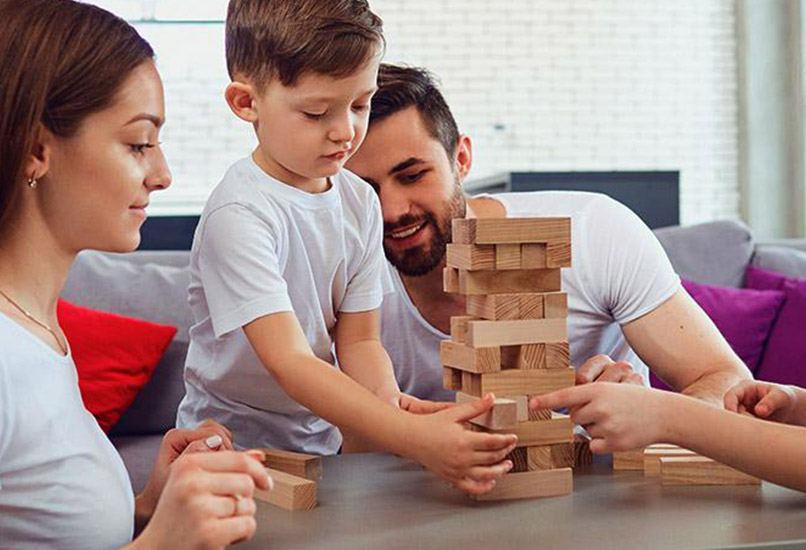 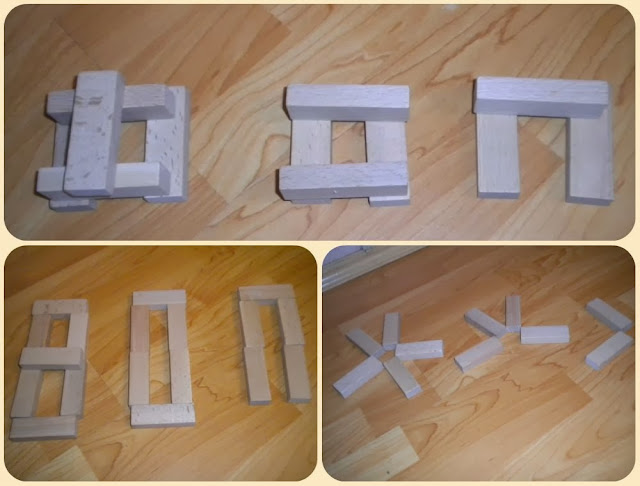 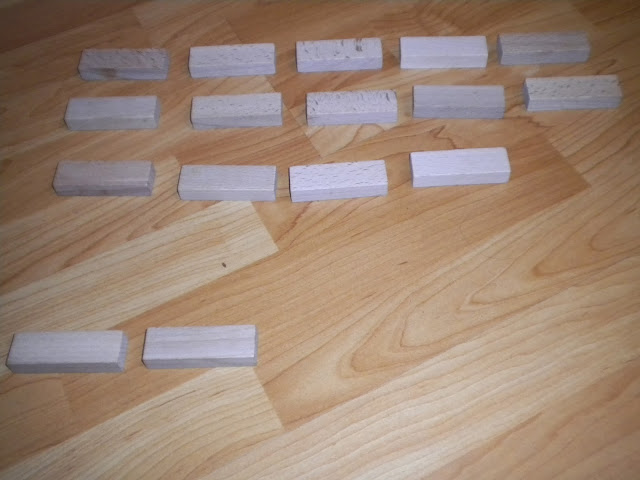 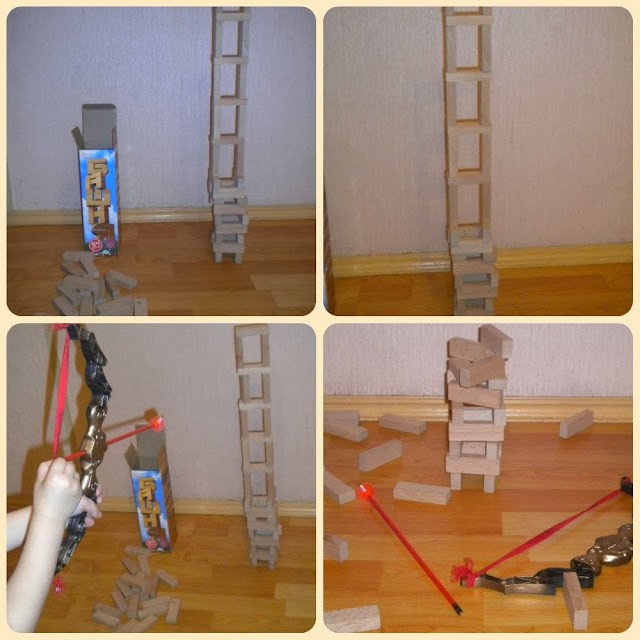 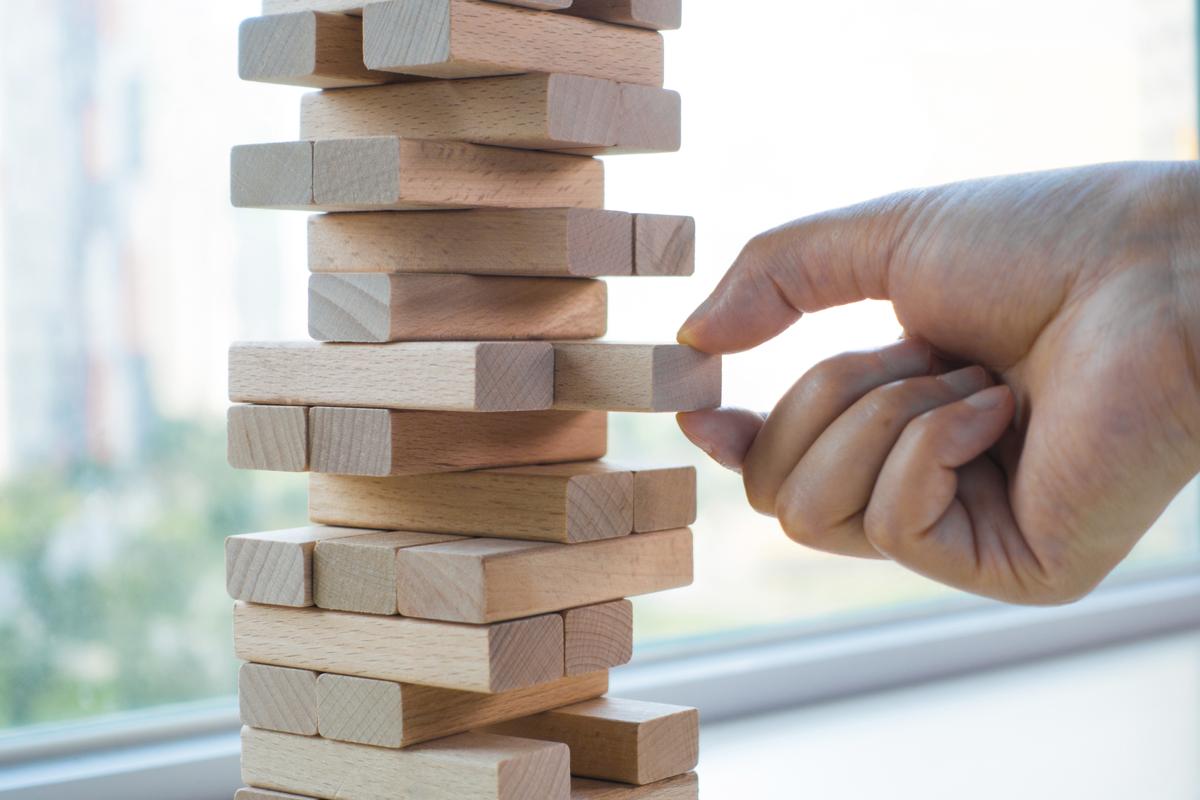